Giunzione pn
Caratteristiche corrente-tensione
All’equilibrio, abbiamo visto che
EC
elettroni
Ei
EF
EV
lacune
W
xn
-xp
Possiamo scrivere
e quindi
Relazione tra densità di elettroni
in zona neutra p ed in zona neutra n
Relazione tra densità di lacune 
in zona neutra n ed in zona neutra p
Se applichiamo una polarizzazione positiva
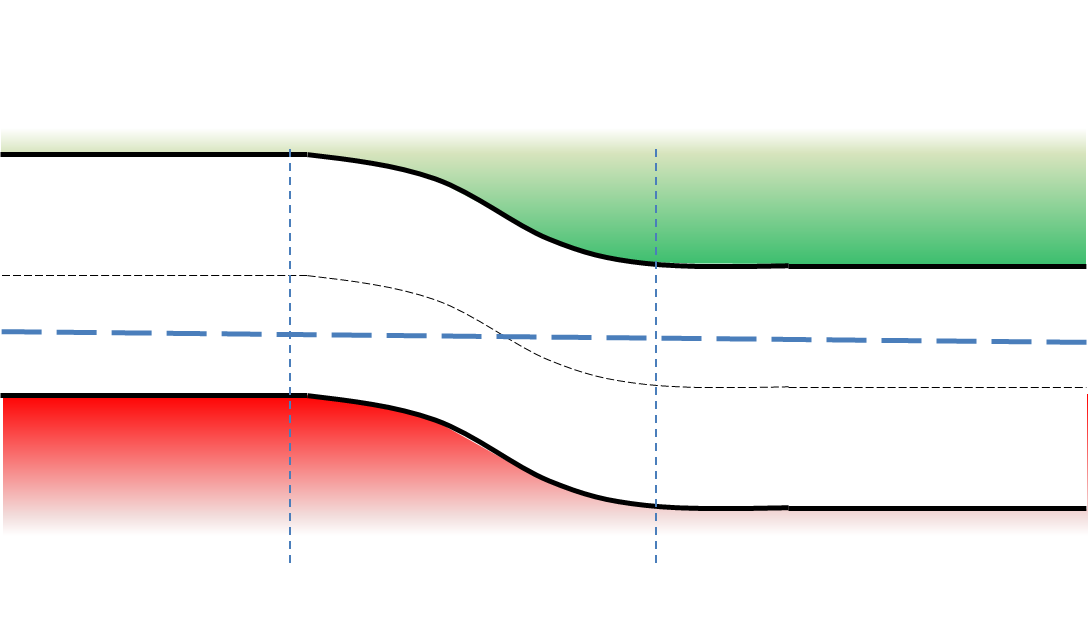 EC
elettroni
elettroni
nessuna ricombinazione
Ei
EF?
EF?
nessuna ricombinazione
EV
lacune
W
xn
-xp
Vbi→ Vbi –V (lo scalino si riduce di altezza)
W si riduce di estensione
Elettroni e lacune «traboccano» rispettivamente in zona p e in zona n
Qui, diventati minoritari, vengono distrutti dalla ricombinazione
A regime, un flusso continuo di cariche si instaura. C’è una CORRENTE
DIODO IDEALE: NESSUNA RICOMBINAZIONE IN REGIONE DI SVUOTAMENTO
Gli elettroni fluiscono verso sinistra senza ricombinarsi fino a x=-xp
Le lacune fluiscono verso destra senza ricombinarsi fino a x=xn
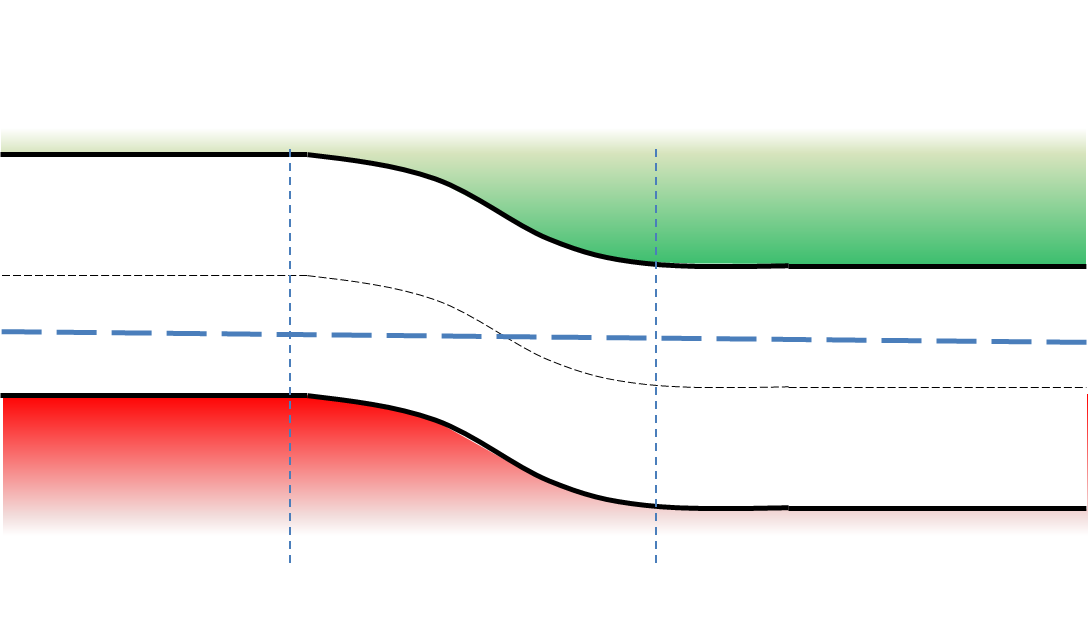 EC
elettroni
elettroni
nessuna ricombinazione
Ei
EF?
EF?
nessuna ricombinazione
EV
lacune
W
xn
-xp
Quanti sono ad arrivare al limite della zona neutra? Dipende dal dislivello
Non-Equilibrio
Equilibrio
DEBOLE INIEZIONE
Riportiamoci il dato precedente:
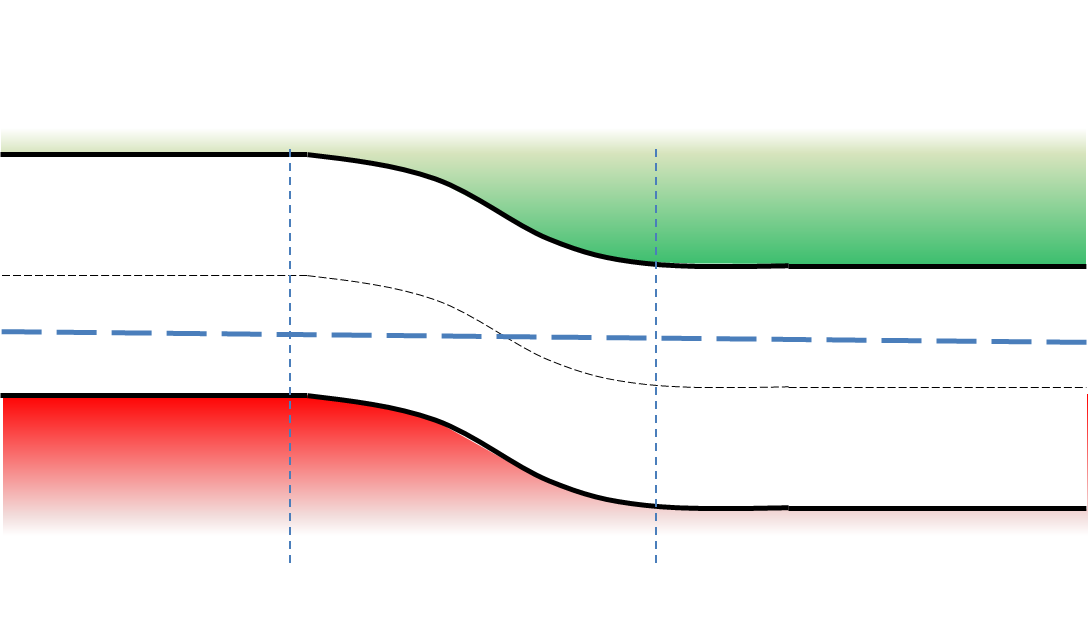 EC
elettroni
elettroni
nessuna ricombinazione
Ei
EF?
EF?
nessuna ricombinazione
EV
lacune
W
xn
-xp
Quindi in x=xn si affacciano                                                                                                     lacune
Mentre in x=-xp si affacciano                                                                                                     elettroni
Quindi in x=xn si affacciano                                                                                                     lacune
Mentre in x=-xp si affacciano                                                                                                     elettroni
Ricordiamoci ora  quanto trovato all’equilibrio:
Quello che era 0 ora è xn
Quello che era pn(0) ora è pn(xn)
Ma ce la ricordiamo questa cosa?
Iniezione laterale a regime
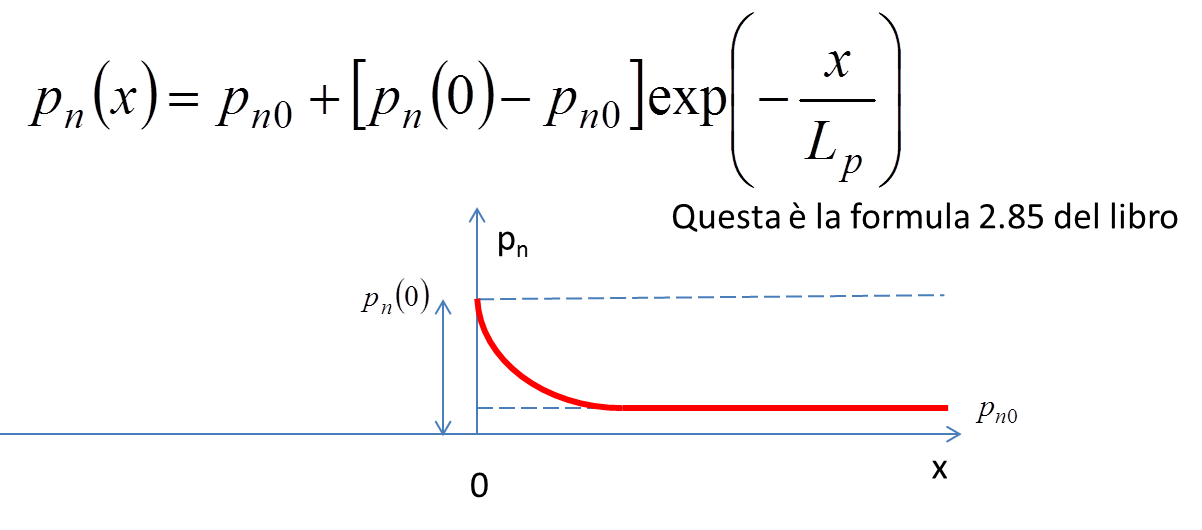 Quindi in x=-xp si affacciano



 elettroni
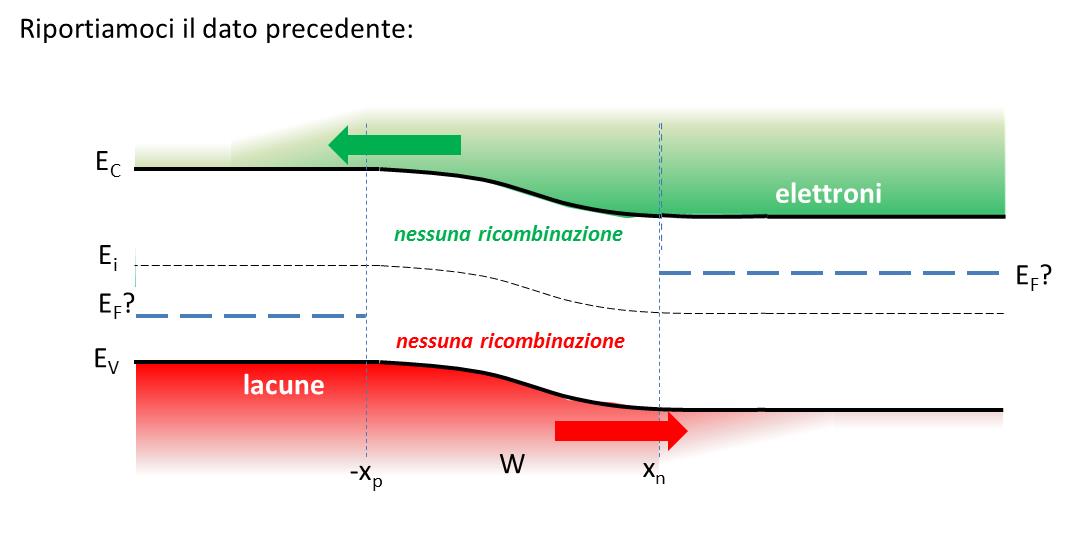 Mentre in x=xn si affacciano
                                               

 lacune
Densità di minoritari in eccesso che si affacciano dai bordi  della regione di svuotamento sulle regioni neutre p e n.
Ci sono quindi correnti di diffusione
Sui bordi della regione di svuotamento, valgono rispettivamente
COSA RAPPRESENTANO?
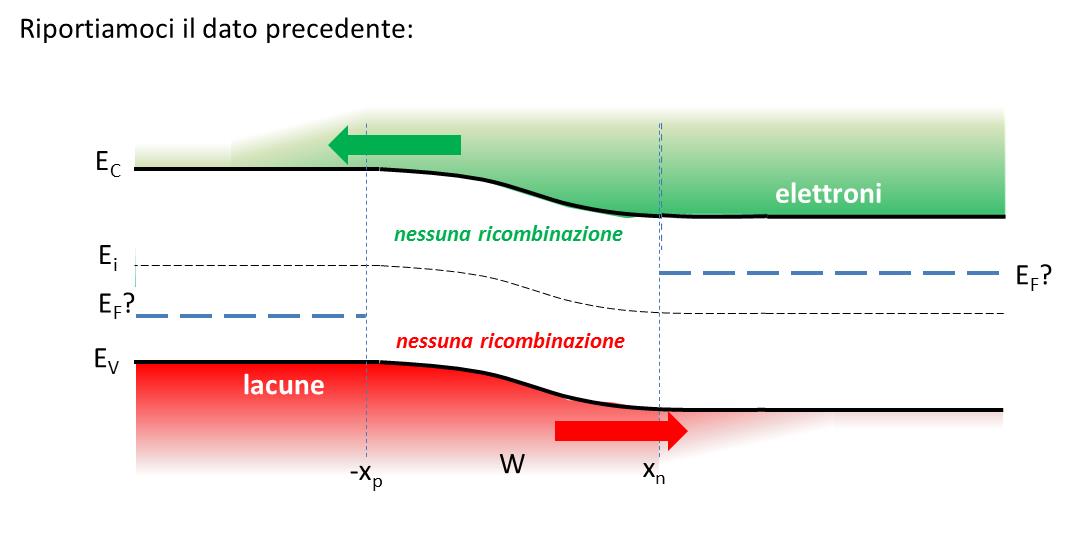 Jp è la corrente di lacune 
che attraversa la regione di svuotamento, senza subirvi alcuna modifica,
per sostenere la corrente di diffusione in zona neutra n
Jn è la corrente di elettroni 
che attraversa la regione di svuotamento, senza subirvi alcuna modifica,
per sostenere la corrente di diffusione in zona neutra p
La loro somma è, dentro la regione di svuotamento, la corrente totale che la attraversa.
Per la conservazione del flusso, questa è la 
corrente totale della giunzione pn ideale
Equazione di Shockley
Corrente di saturazione
p
n
Simbolo circuitale
corrente diretta
Grafico ideale, al variare della corrente di saturazione
JS=10-13A/cm2
JS=10-14A/cm2
JS=10-15A/cm2
J=(A/cm2)
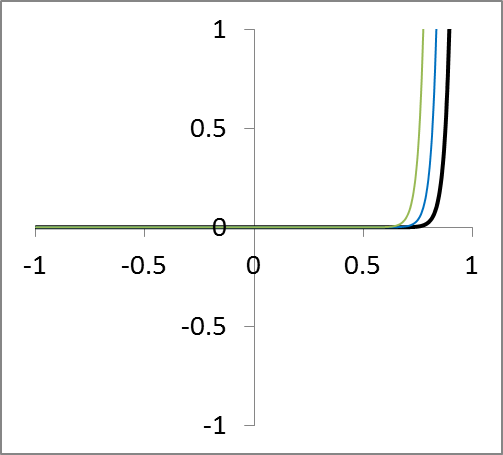 J=(A/cm2)
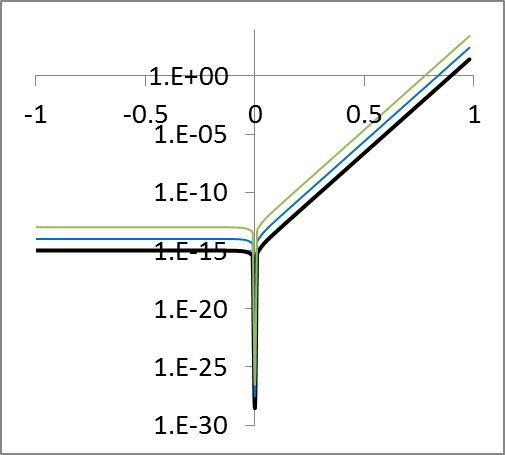 V
JS=10-15A/cm2
V
lineare
logaritmica
La corrente di saturazione
da cosa dipende?
Altri modi per scriverla
In una giunzione brusca asimmetrica NA>>ND
Mettendo in evidenza la dipendenza dal drogaggio
Un aumento della corrente di saturazione durante la vita operativa di un diodo
indica una riduzione del tempo di vita dei minoritari
Questo può essere l’indizio di una degradazione legata ad un deterioramento del materiale con conseguente aumento di centri-trappola, legati a danni della struttura cristallina
Mettendo in evidenza la dipendenza dal tempo di vita
Nota: una densità di trappole trascurabile rispetto al drogante può modificare il tempo di vita senza alterare la diffusività
Mettendo in evidenza entrambi i fattori
fn , fp
Quasi-livelli di Fermi
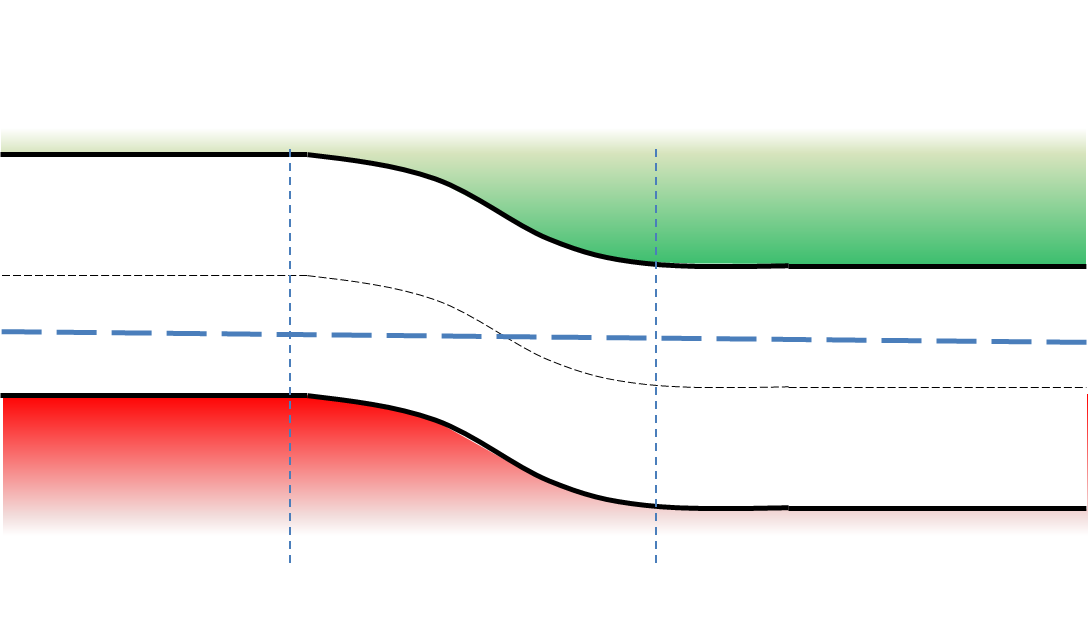 Il livello di Fermi non esiste più. Del resto siamo andati fuori equilibrio.
EC
elettroni
elettroni
Ei
EF?
EF?
EV
lacune
W
xn
-xp
fn , fp
Quasi-livelli di Fermi
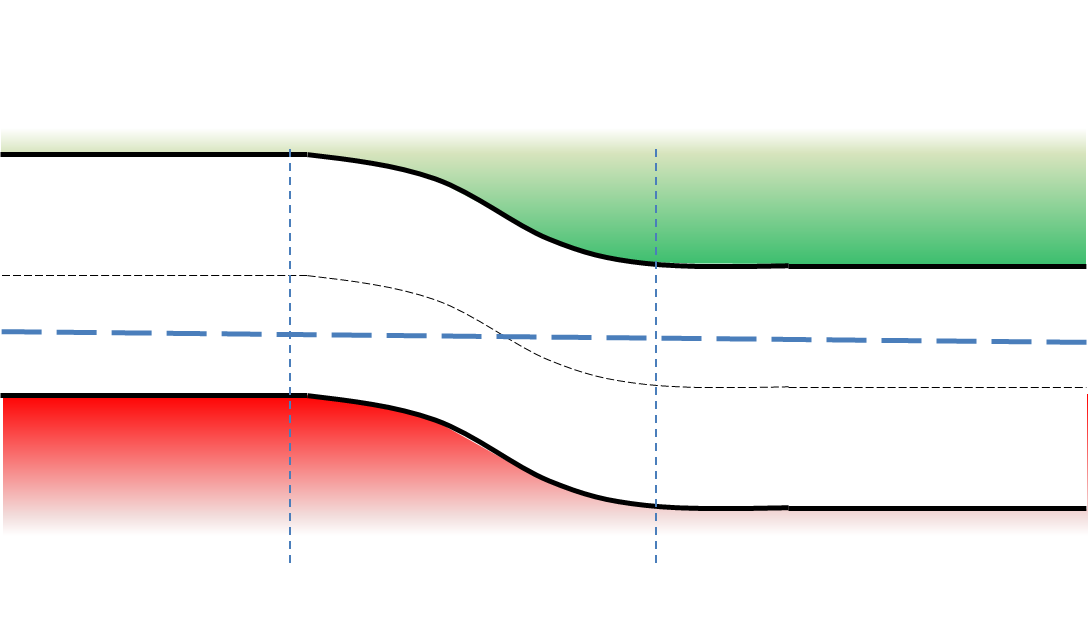 Il livello di Fermi non esiste più. Del resto siamo andati fuori equilibrio.
EC
elettroni
elettroni
fn
Ei
EF?
EF?
fp
EV
lacune
W
xn
-xp
Tuttavia, qualcosa che gli assomiglia molto sopravvive:
Entro la regione di svuotamento
La resistenza serie RS e la caduta di tensione Vint
Nel diodo ideale, la tensione cade tutta ai capi della giunzione.
Teoricamente, si può azzerare ed addirittura invertire Vbi.
RS
RSI
E’ fondamentale il ruolo della resistenza serie RS, che sempre esiste.
Il suo ruolo può essere trascurato, per basse correnti, ma occorre sapere quando questo è legittimo
V
Vint
Da densità di corrente a corrente, moltiplicando per l’area A della sezione del dispositivo
L’equazione di Shockley in presenza di una resistenza serie RS
La resistenza serie RS e la caduta di tensione Vint
RS
RSI
V
Cerchiamo di vedere come si distribuisce la caduta di potenziale V tra diodo e resistenza serie.
Vint
Conviene usare la corrente I come variabile indipendente
Calcoliamo V(I)

Calcoliamo RSI

Calcoliamo per differenza

Facciamo un grafico di V, RSI e Vint, tutte in funzione di V
La resistenza serie RS e la caduta di tensione Vint
Ecco il grafico, per due valori di resistenza serie ragionevoli.
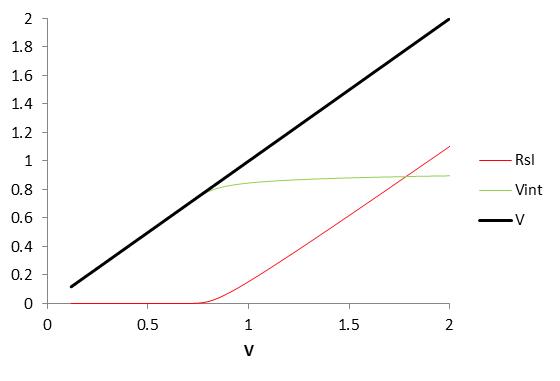 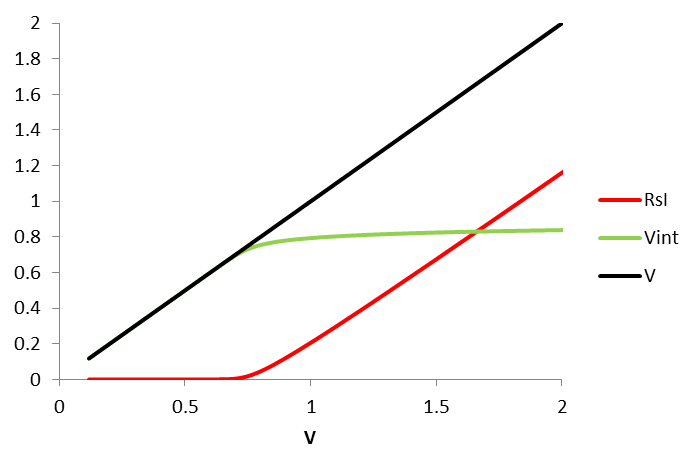 IS=10-15A
RS=1W
La caduta interna di tensione tende a saturare.
In pratica, NON si azzererà mai Vbi, e con questo la larghezza W della regione di svuotamento
RS=10W
Esiste una regione per cui V e Vint coincidono
Oltre questa regione, la resistenza non ha più un effetto trascurabile
La resistenza serie RS e la caduta di tensione Vint
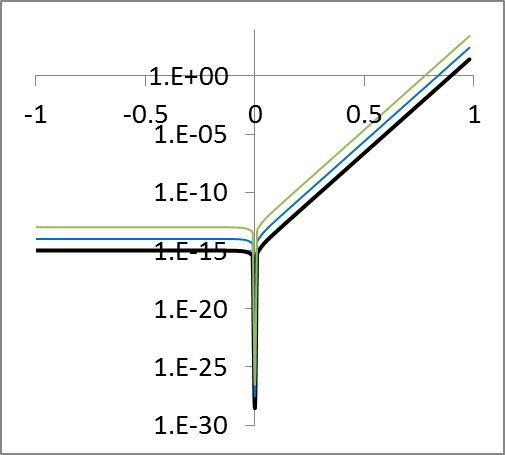 Visto che gli effetti sono solo per le alte correnti, possiamo limitare il grafico alla sola corrente diretta, ed in scala logaritmica
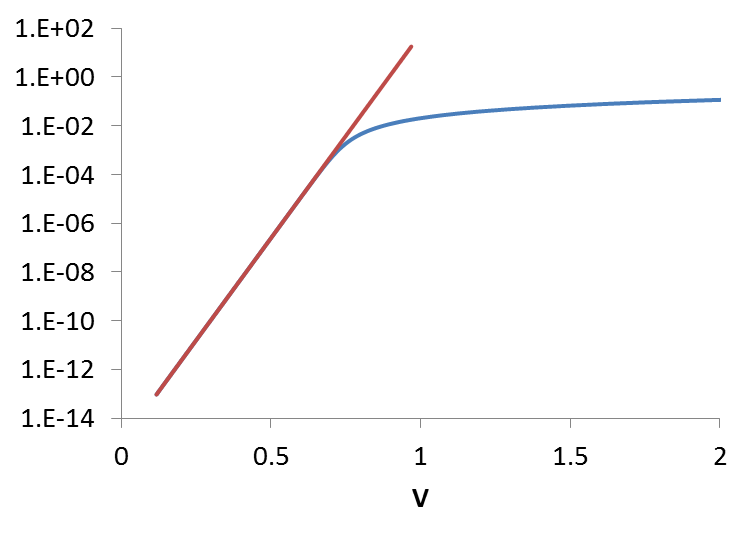 RS=10W
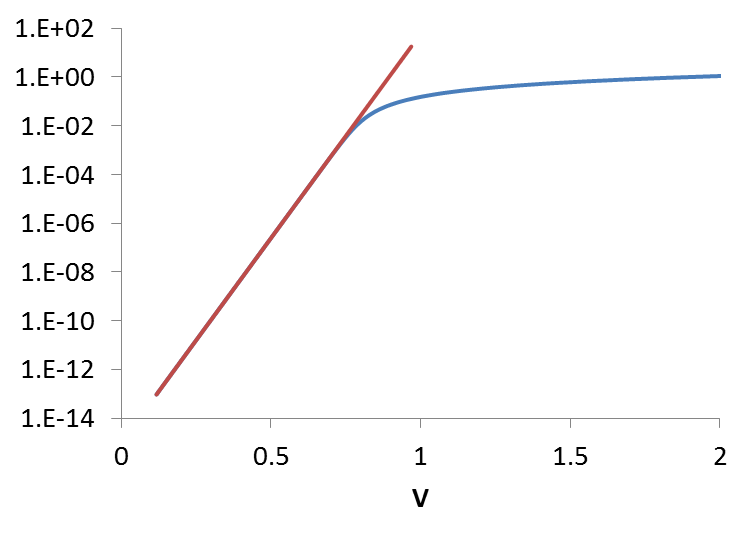 RS=1W
La resistenza di shunt Rsh
Per le basse correnti, percorsi parassiti possono competere con la giunzione nella conduzione
Questi sono normalmente percorsi superficiali, talvolta favoriti dalla presenza di umidità.
Sono normalmente assai resistivi.

In caso di bassi valori di resistenza, si può ipotizzare la formazione di un percorso parassita interno, ossia un corto circuito resistivo.
V
Rsh
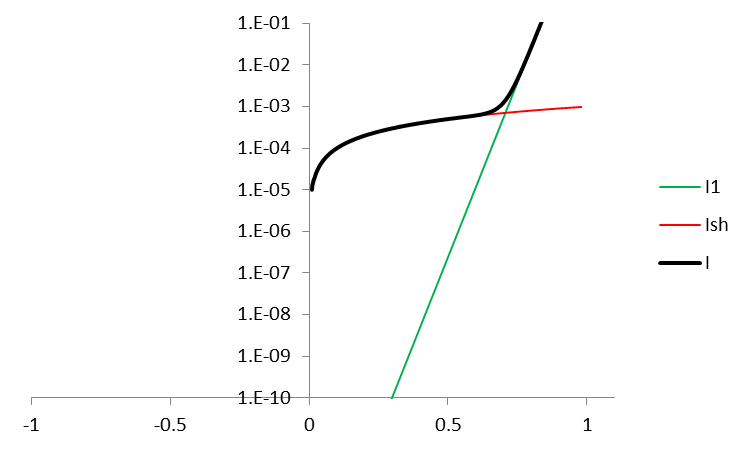 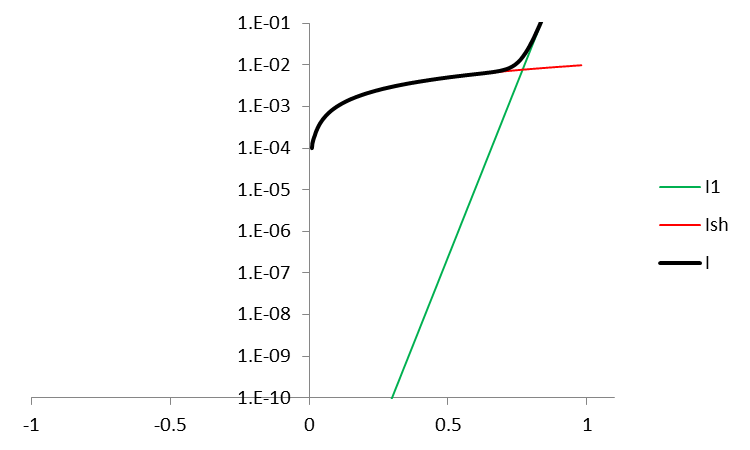 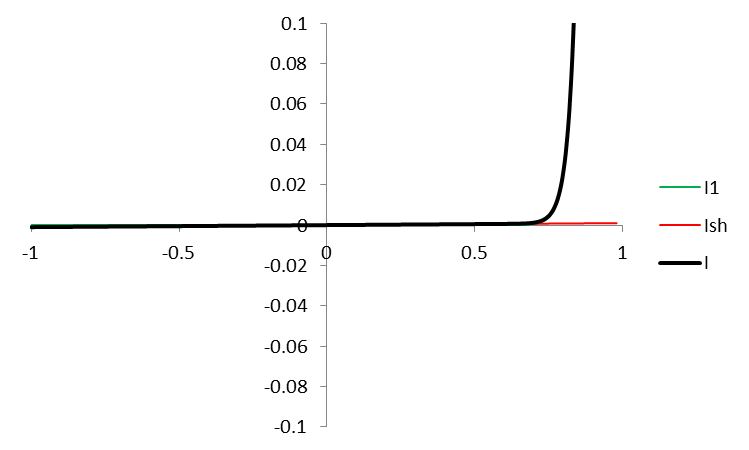 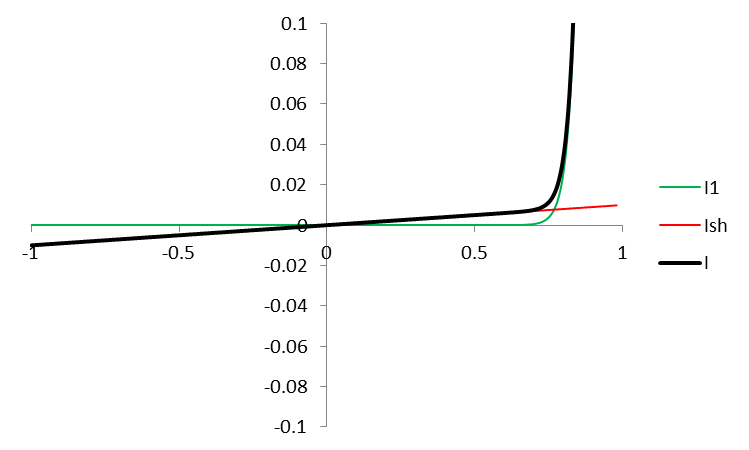 Rsh=100 W
Rsh=1000 W
Rsh=100 W
Rsh=1000 W